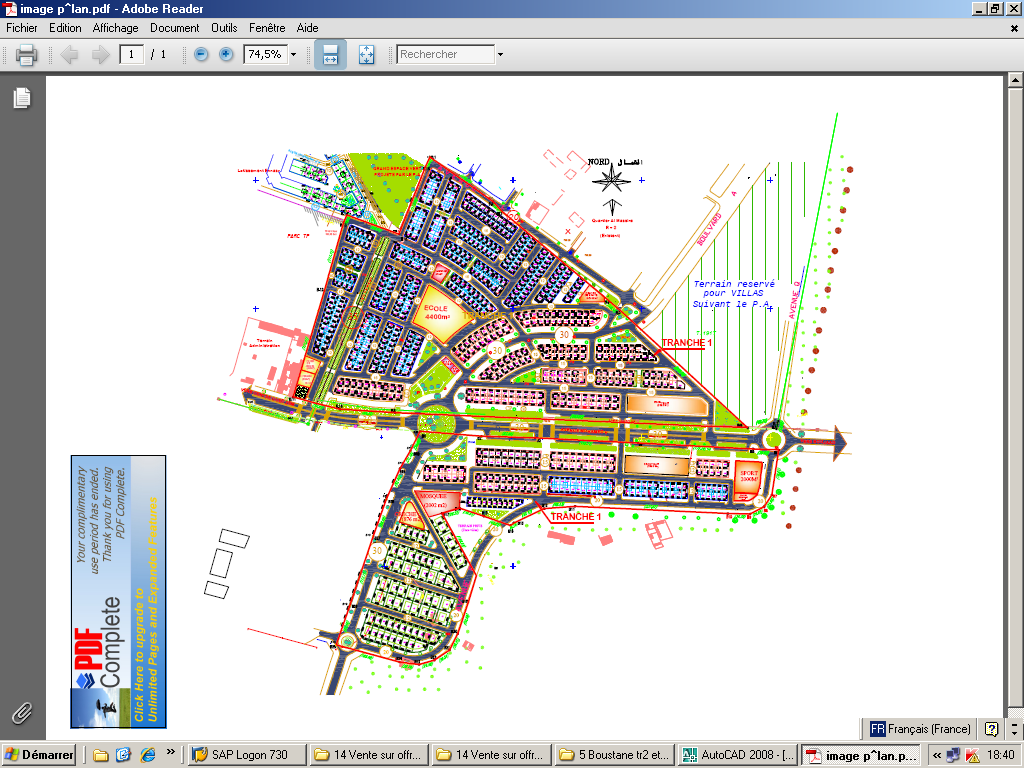 إعلان عن إيداع طلبات الترشيح
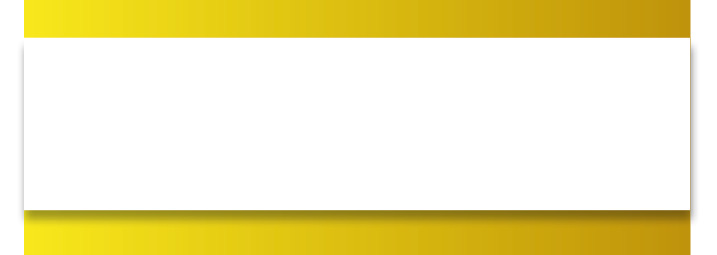 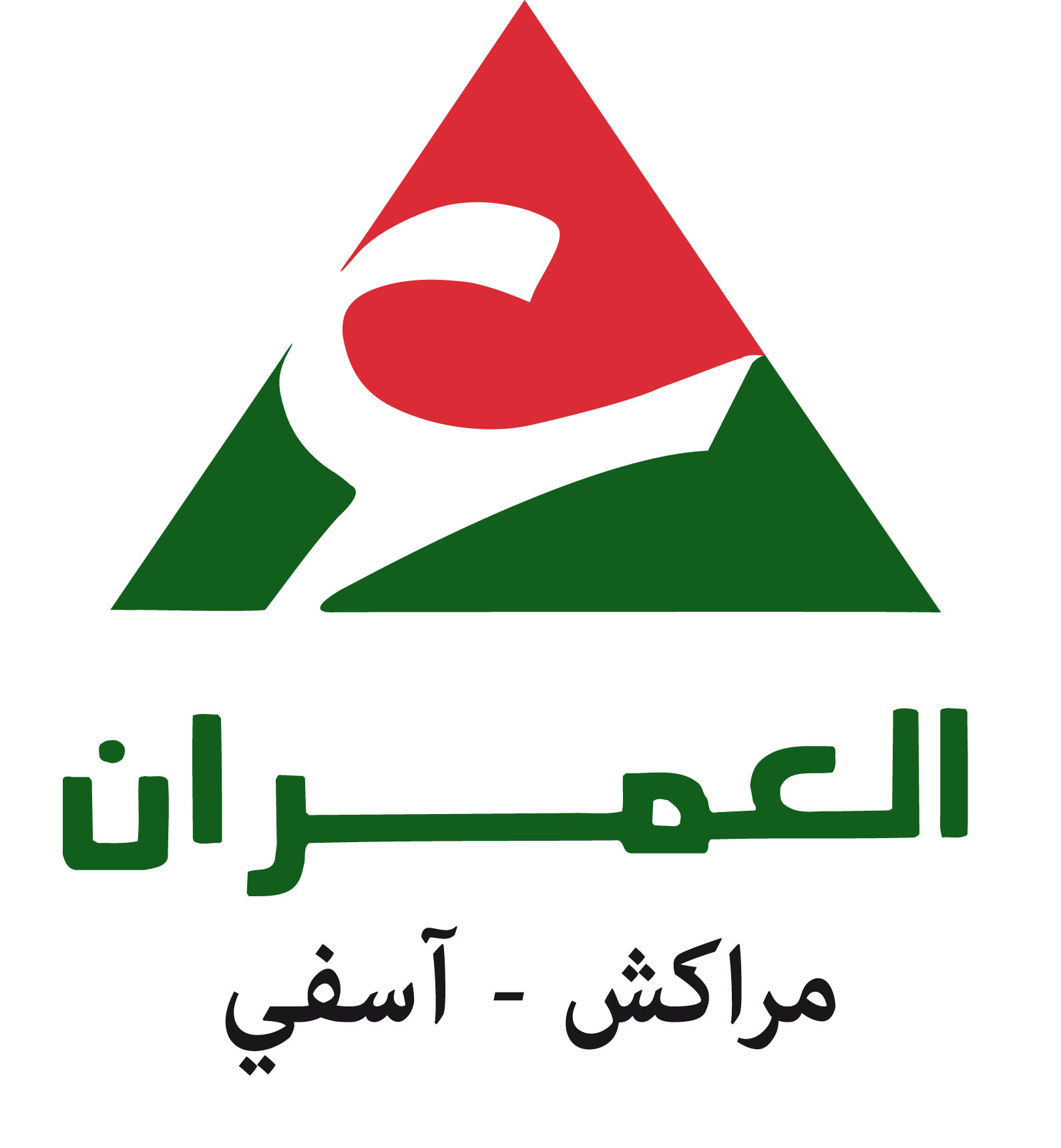 بقع أرضية تجارية و سكنية
بتجزئة الحنشان
 جماعة الحنشان - الصويرة
فعلى الأشخاص الراغبين في الاستـفادة ، سحب استمارات 
طلـب الاستفــادة من الوكالة التجارية المذكورة جانبا .
تعلن ‬‭ ‬العمران‭ مراكش-أسفي أنها تضع للبيع عن طريق إيداع طلبات الترشيح بقع
 أرضية سكنية و تجارية بتجزئة الحنشان  بمدينة الصويرة كما هو مبين في الجدول أسفله :
تجزئة الحنشان
يتكون ملف الترشيح للاستفادة من:

• نسخة من بطاقة التعريف الوطنية
• استمارة طلب الاستفادة

      فترة إيداع ملفات الترشيح :
        من  01 اكتوبر2020  
        إلى 15 اكتوبر2020

      عناوين سحب ووضع ملفات الترشيح :  
الوكالة التجارية الصويرة:
المركز التجاري بين لسوارالصويرة
05 24 78 51 55 الهاتف 

 الوكالة التجارية الجهوية بمراكش
                 ساحة 16 نونبر – جليز مراكش    
           05 24 44 78 38 الهاتف 

   اجتماع لجنة الفرز :
  	                
                 يوم 19 أكتوبر بمقر شركة العمران
                       مراكش-اسفي بحضور موثق
فعلى الأشخاص الراغبين في الاقتناء ، الاتصال بالمندوبين التجاريين للوكالة التجارية الجهوية الـعمران مراكش أو الوكالة التجارية بشيشاوة بالعنوانين المذكورين في الجدول أعلاه.
Prix d´une communication locale
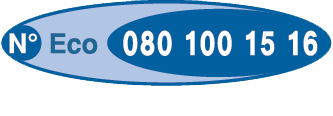 www.alomrane.gov.ma
شركة العمران مراكش
شارع محمد الخامس، ساحة 16 نونبر، جليز مراكش – الهاتف: 38 78 44 24 05 
الفاكس: 18 62 44 24 05  - العمران مراكش فرع لمجموعة العمران
تمن المكالمة المحلية
العمران مراكش-أسفي
الفاكس: 18 62 44 24 05 -05 24 44 78 38 الهاتف:  شارع محمد الخامس، ساحة 16 نونبر، جليز مراكش –  
العمران مراكش فرع لمجموعة العمران
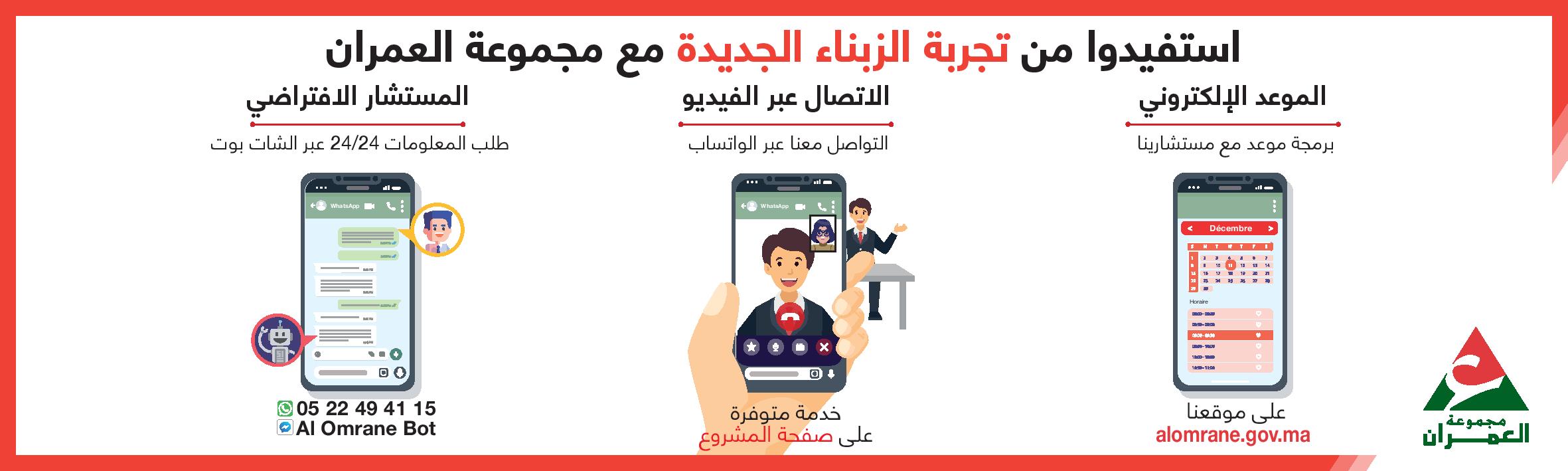 AVIS DE DEPOT DES DEMANDES DE CANDIDATURE
LOTISSEMENT AL HANCHANE
LOTS DE TERRAIN «HABITAT & COMMERCIAL »
COMMUNE AL HANCHANE - ESSAOUIRA
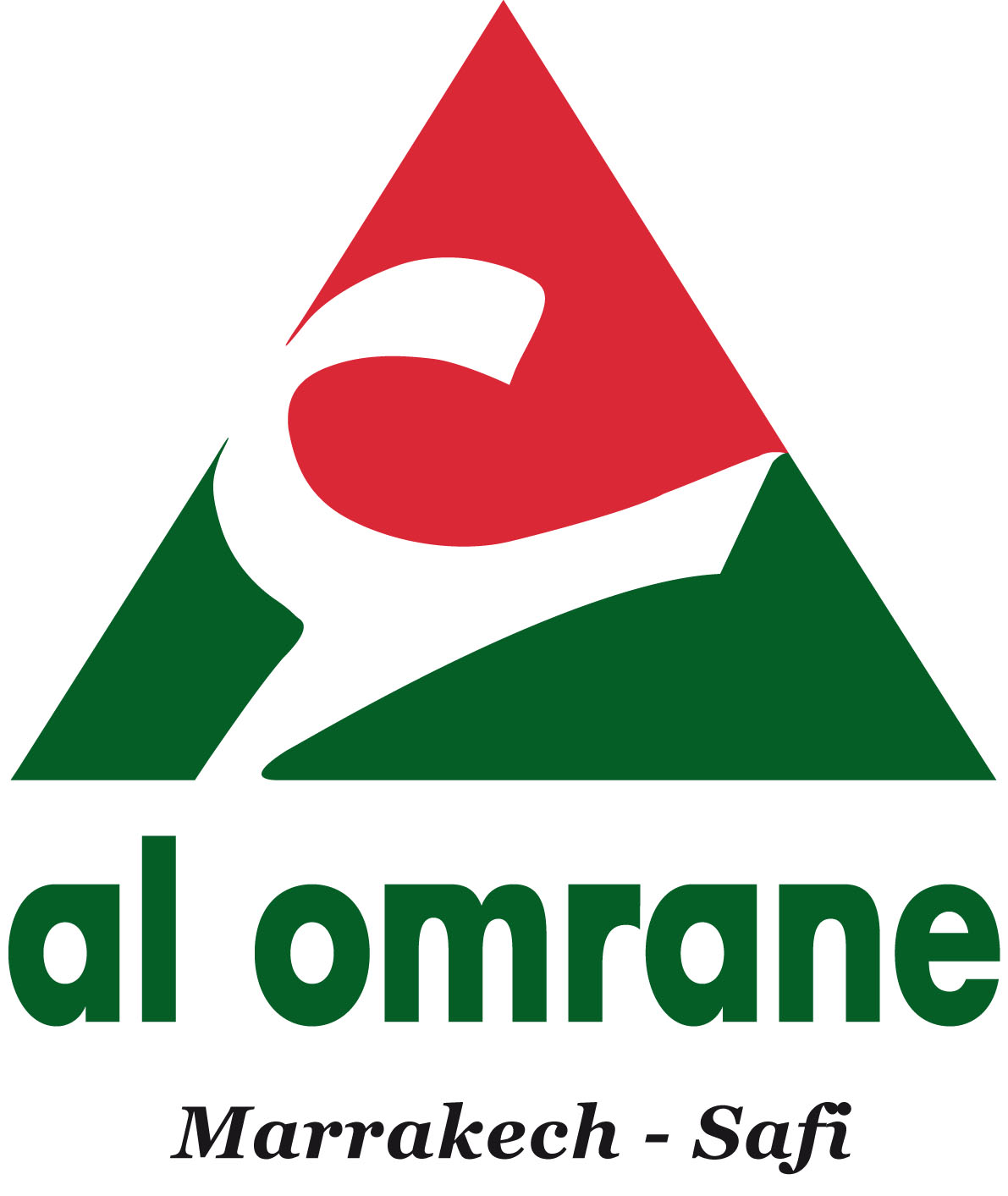 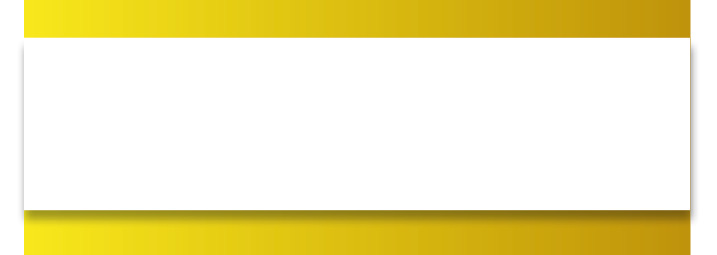 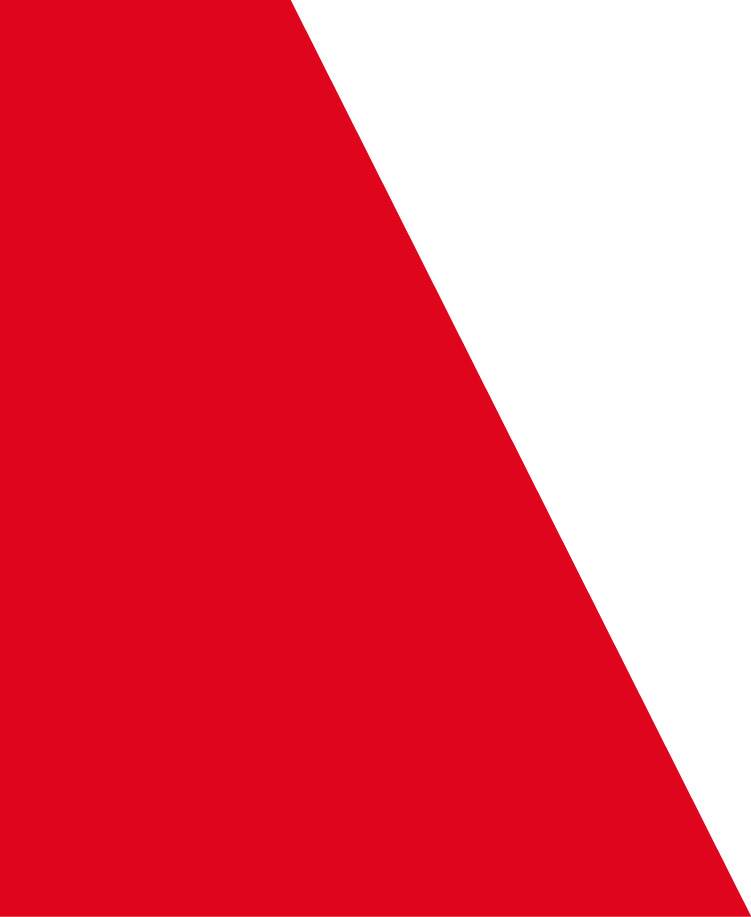 Al Omrane Marrakech-Safi  
met en vente par voie  de dépôt
de dossiers de Candidature 
des lots de terrain  HABITATS & COMMERCIALS  au lotissement 
AL HANCHANE, et ce comme suit :
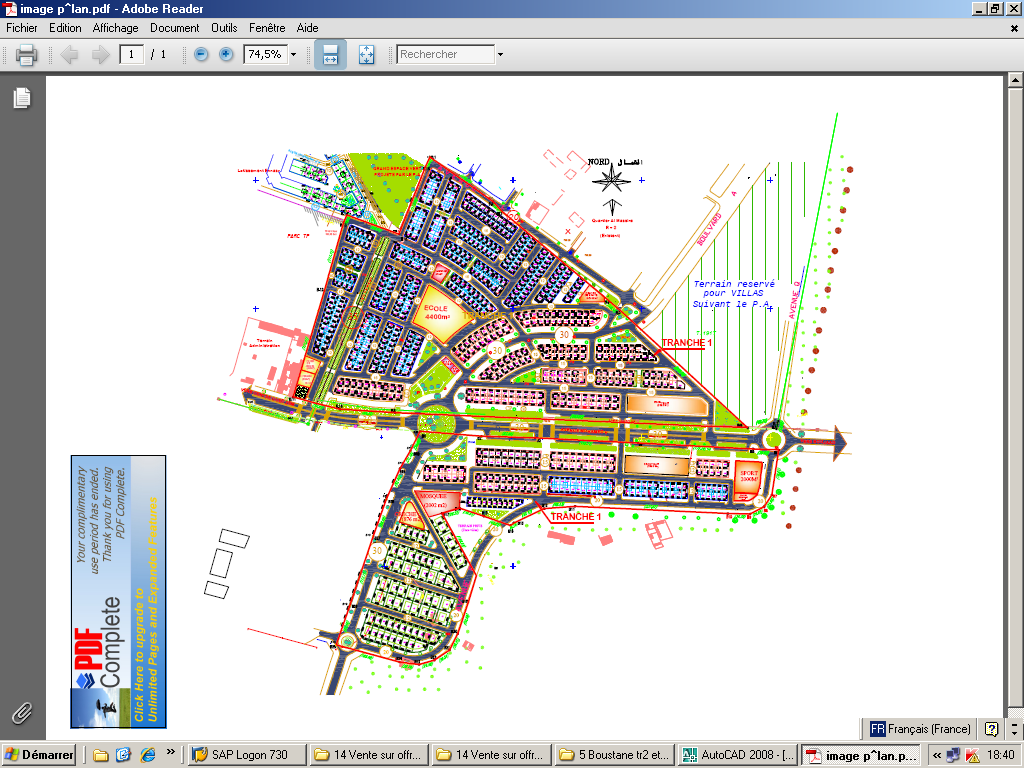 LOTISSEMENT AL HANCHAN
Le dossier de candidature se compose de :

   •Photocopie de la C.I.N du candidat 
      •Formulaire d’acquisition

            délai de dépôt des dossiers :
              DU 01 Octobre  2020 
               AU 15 octobre 2020
 
              Lieu de retrait et de dépôt des dossiers : 
             *Agence Commerciale Essaouira 
  Centre Commercial-Bin Al Aswar Essaouira 
Tél. 05 24 78 51 55
* l’Agence Commerciale Régionale de 
Marrakech 
                      Sise au siège de la Société 
                         Place du 16 Novembre - Guéliz 
                            Marrakech. Tél. : 05 24 44 78 38
      
   
                              La commission de sélection des dossiers  

                                   le 19 Octobre 2020  sera tenue au siège
                                      de la société en présence d’un notaire.
Les personnes intéressées sont priées de retirer les formulaires d’acquisition des Agences Commerciales citées ci-contre.
www.alomrane.gov.ma
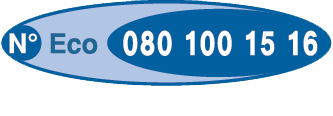 Prix d´une communication locale
AL OMRANE Marrakech-safi , 
Bd Med V, place du 16 novembre-Guéliz-Marrakech Tél: 05 24 44 78 38 / Fax : 05 24 44 62 18AL OMRANE Marrakech-safi  est une filiale du Groupe Al Omrane.
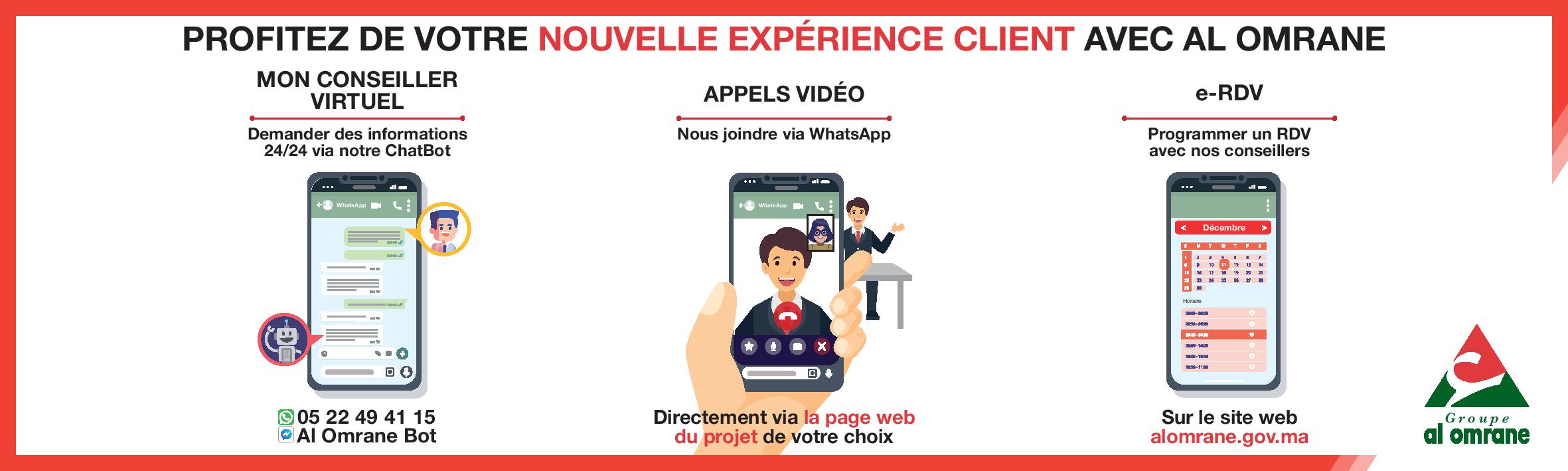